Taking Public Health for Granted
Development of the Modern Anti-Vax Movement
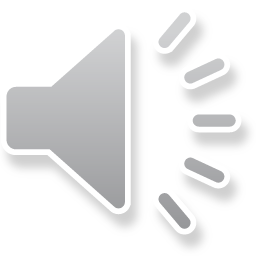 Political Support for Public Health Depends on Fear
“Fear is lessening, but we would not want it to disappear entirely, for while it is a miserable sensation, it has its uses in the same sense that pain may be a marked benefit to the animal economy, and in the same sense that fever is a conservative process. Reasonable fear saves many lives and prevents much sickness. It is one of the greatest forces for good in preventive medicine, as we shall presently see, and at times it is the most useful instrument in the hands of the sanitarian.” 
Rosenau, The Uses of Fear in Preventive Medicine, 1910.
2
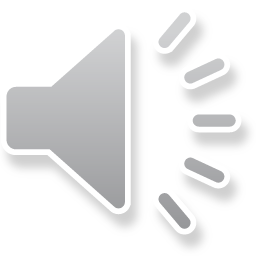 Communicable Diseases Were Conquered by 1970 in the US
The success of public health allowed the public to quit worrying about communicable diseases.
In 1969 U.S. Surgeon General William H. Stewart testified before Congress that it was time to close the book on infectious disease. 
Political support and public trust start to turn from public health to personal health.
3
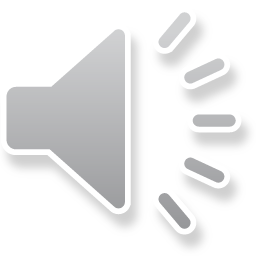 Medicaid, Medicare and the Great Society
Created a huge fund for indigent medical care
Important focus on prenatal and pediatric care.
Transformed many public health departments into medical care providers.
Personal medical care expertise displaced public health expertise in departmental leadership.
4
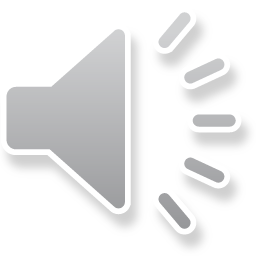 Vaccine Fears
Cutter Incident – 1955
One batch of the first commercial polio vaccine caused polio.
While there have not been any other major incidents, lawyers took note.
Restatement of Torts 2nd - 1965
Created strict liability
Set up the law for vaccine liability cases
This ripens with the Swine Flu Vaccine Campaign in 1976
5
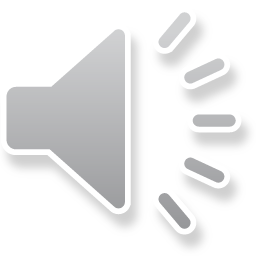 Swine Flu - 1976
Driven by the real fear of a global flu pandemic.
Vaccine was rushed into production.
A national compensation program was set up to protect the vaccine manufacturers.
There was a massive and fairly successful push to vaccine the public.
Swine Flu did not materialize.
Some cases of a rare neurologic disease - Guillain-Barre syndrome – were detected after immunization.
6
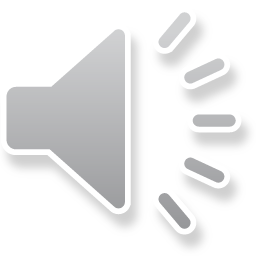 Swine Flu - The Legal and Political Consequences
Guillain-Barre syndrome was over diagnosed, resulting in huge compensation payouts by the government.
Later research showed no causation.
People became less trusting of public health authority and more frightened of vaccines.
The Swine Flu Affair: Decision-Making on a Slippery Disease Richard E. Neustadt and Harvey V. Fineberg, DHEW, 1978.
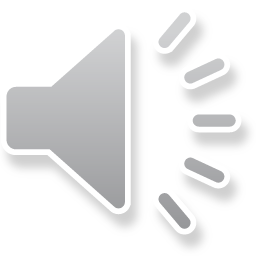 The Political Climate in 1976
No more fear of communicable diseases
Personal medical care has become a huge industry, orders of magnitude bigger than public health.
The ocean of money in personal medical care marginalized public health in health departments.
Public health professionals were displaced by medical care professionals
Some health officers are not even Board Certified in public health.
The CDC did not want controversy after Swine Flu
8
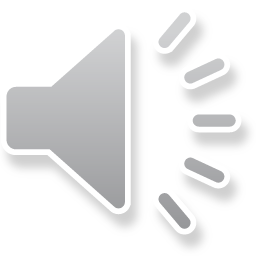 The Unintended Consequences of Swine Flu on AIDS – 1977/1981
9
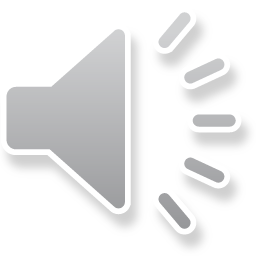 Hepatitis B in the Bathhouse
The bathhouses allowed gay men to have high frequency, anonymous  sex – up to 1000 contacts a year.
Data published in 1976 and 1977 showed a huge hepatitis B epidemic in the bathhouses.
Serious liver disease, with long term complications
Almost everyone who was active became infected.
Tens of thousands of cases
While public health services were offered in bathhouses, the bathhouses were not closed.
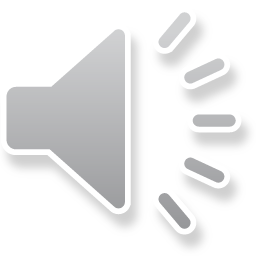 Bathhouses and HIV
HIV was rare initially.
Bathhouses allow a huge number of different contacts
Bathhouses allow mixing of social classes and nationalities
HIV is hard to catch.
High frequency, high risk sex, spreads HIV much faster
HIV is also spread through IV drug use, which was also present
Without bathhouses, HIV would have been a much smaller problem in the US.
James R. Thompson, Understanding the AIDS Epidemic: A Modeler's Odyssey'' (1999), in Mathematical Modeling, D. Shier and T. Wallenius, eds., New York: CRC Press pp. 41-69.
Randy Shilts, And the Band Played On.
11
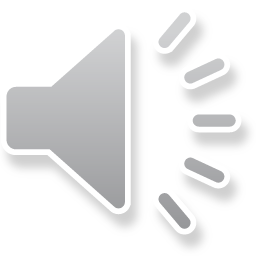 The Lesson of Hepatitis B in Bathhouses in the 1970s
Public health ignored a clear public risk – high rates of dangerous disease transmission in bathhouses.
The primary effect was the infection of the patrons with various dangerous treatable – syphilis, gonorrhea – diseases, as well as untreatable diseases – hepatitis B.
The greater risk was that unexpected diseases would appear if this high-risk environment were left intact.
AIDS was the opportunistic illness that appeared.
12
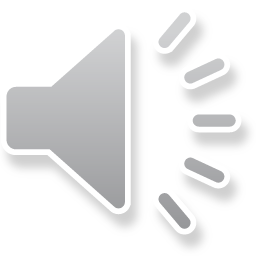 National Childhood Vaccine Injury Compensation Fund
13
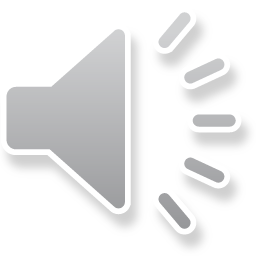 Liability Issues with Vaccines in the early 1980s.
Strict liability (products liability) has been adopted in most states.
The Swine Flu Compensation Program has show lawyers that there is money to be made in vaccine litigation.
The public perception of the incidence of disease and disability in children is much lower than the actual incidence.
Immunize a 1,000,000 children and there will be children with problems in the next months after the vaccination. 
Must be due to the vaccine.
14
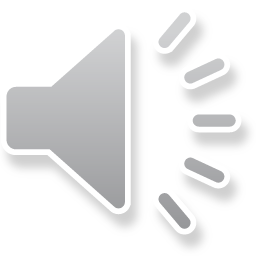 Litigation Impact on Vaccine Availability and Cost in the Early 1980s
Litigation costs and associated increases in products liability insurance are discouraging drug companies from producing vaccines.
At this point in time, vaccines were a low profit area.
Most were bought by the government.
In 1986, Congress passes a bipartisan compensation program for children injured by vaccines.
15
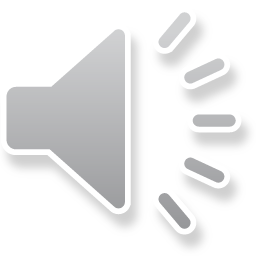 National Childhood Vaccine Injury Act of 1986
Applies to vaccines which prevent traditional childhood illnesses such as measles.
Provides no-fault compensation for injured persons. (Like the Swine Flu compensation fund.)
Liability is determined by scientifically determined table. (Unlike the Swine Flu compensation fund.)
It is an exclusive remedy – you cannot go to court with a products liability claim.
Funded by federal tax on vaccines.
16
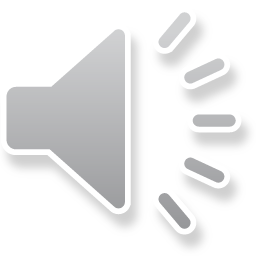 17
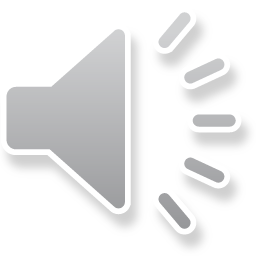 The NCVIA’s Impact on Litigation and the Autism Scam
The NCVIA cuts into the profits in vaccine litigation.
Autism, a rare childhood disease, is on the increase as the definition of the disease is broaden.
The cause is unknow.
A physician published a paper in Lancet in 1998 claiming that autism is associated with vaccinations. (later recognized as a fraud and retracted)
18
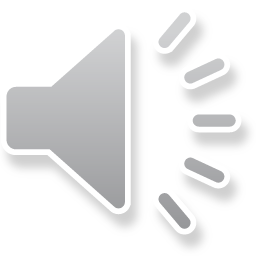 The Autism Scam
The autism paper was based on a very small number of children and could not be replicated. 
This would likely not have mattered in products liability cases, but it meant that autism was not going to be added to the Vaccine Injury Table.
Plaintiffs argued that autism was caused by the mercury preservative, not the vaccine, to escape the Act.
The Courts finally kill these cases, but the public relations damage was done as lawyers flood the Internet with false information, which is amplified by social media.
19
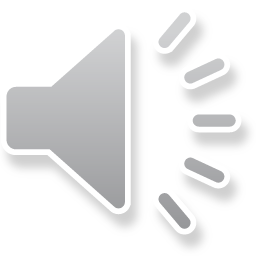 Why was the Autism Scam so Effective?
The definition of autism has been broadened into a large umbrella that covers a number of disabling childhood neurological/behavioral syndromes.
There are no proven causes for these syndromes.
People want to have an explanation for misfortune to deflect their guilt. 
Vaccines are close to magic and thus easy to fear. 
There was already a long-standing antivaccine movement.
Bipartisan
20
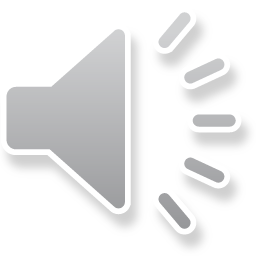 The Imperfect Vaccine Problem
Some vaccines provide nearly perfect protection
Measles, polio, and smallpox
This creates the expectation of perfection.
The most common vaccination – flu – is an imperfect vaccine, providing only a reduction in cases and severity.
Some years are less effective than others.
The vaccine is not instantons. People get the flu right after taking the vaccine and blame the vaccine.
This further fuels the antivaccine movement.
21
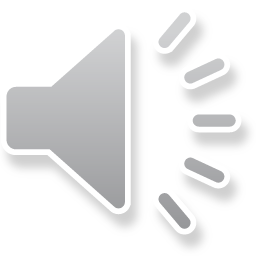 Where are We Today in the US?
Historic antivaccine movement, plus autism fears.
The president’s pushing of quack remedies and pressure on the FDA to quickly approve a vaccine will undermine public confidence in the vaccine.
Approval of unproven plasma treatment
Potential political polarization if the vaccine is rolled out by a Biden administration after a bitter election.
22
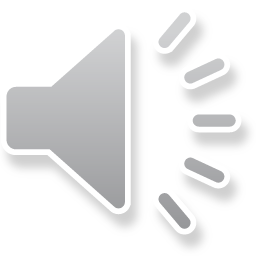